Banner:Maße4m*2,5m
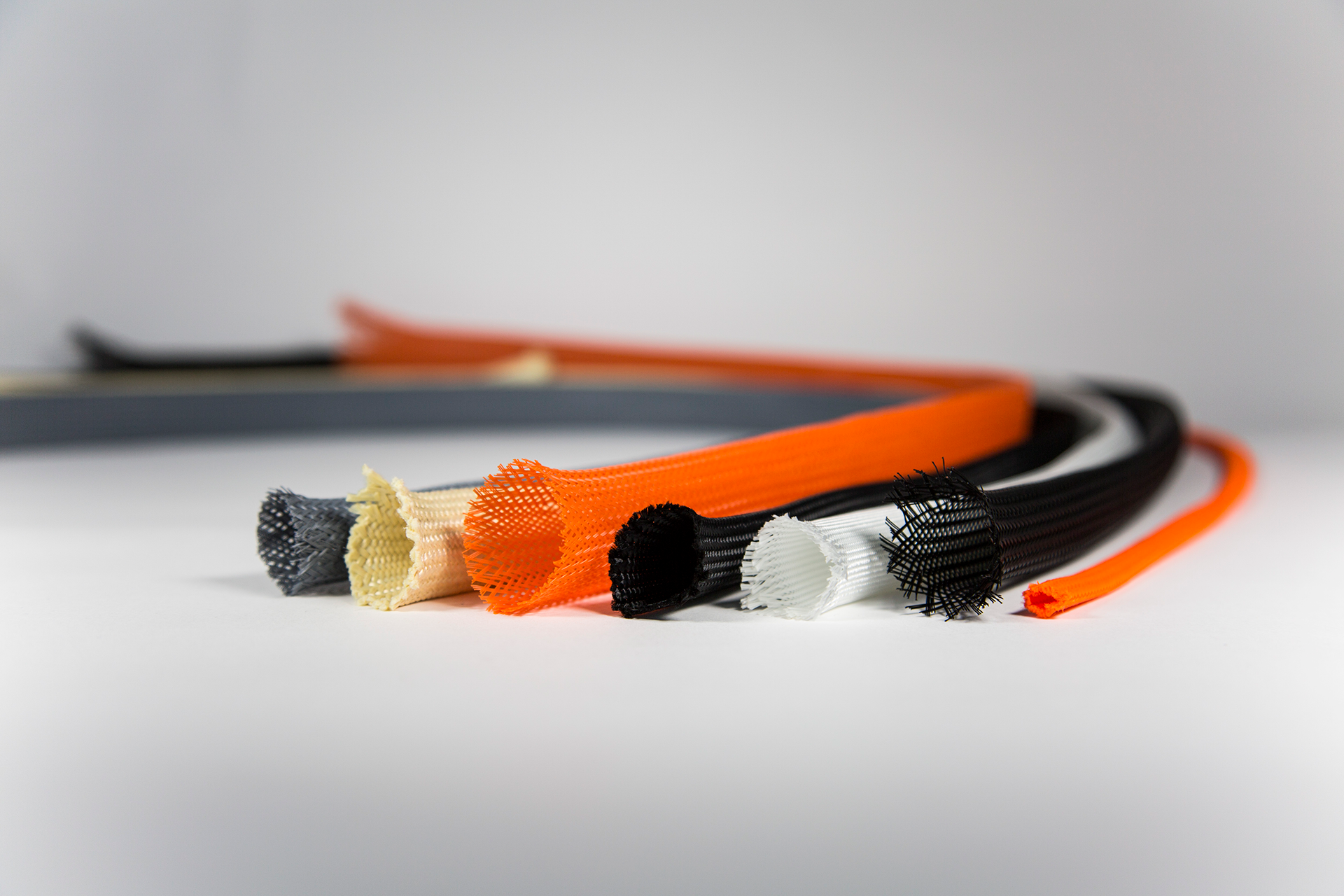 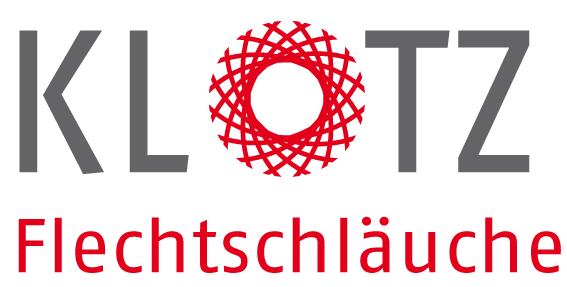 www.flechtschlauch.de
Firmenschild:Maße2m*1m (B*H)
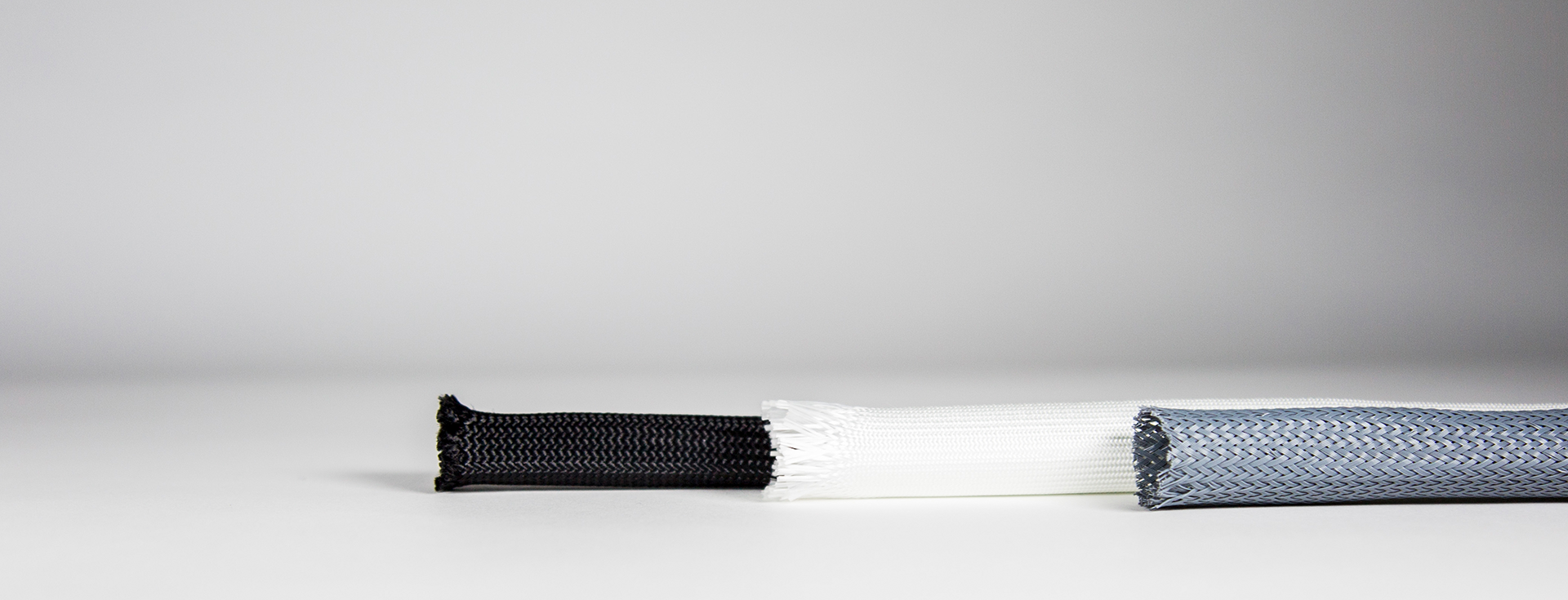 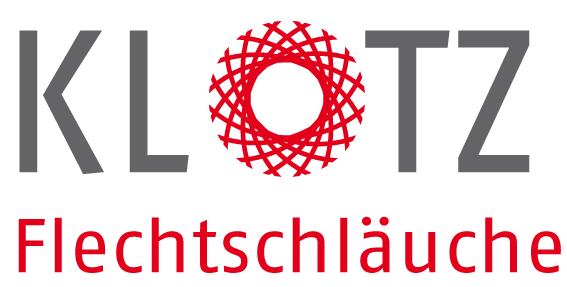 EISENWERKSTRASSE 37a
Firmenschild:Maße3m*0,85m (B*H)
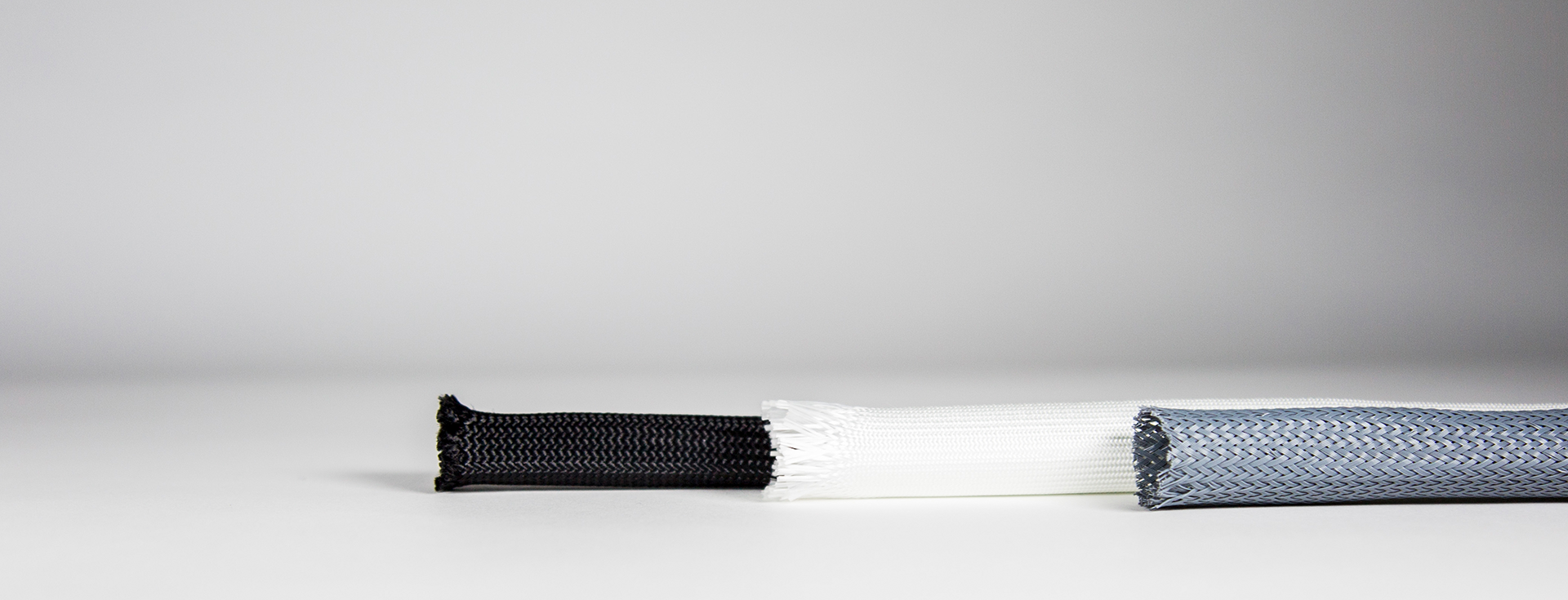 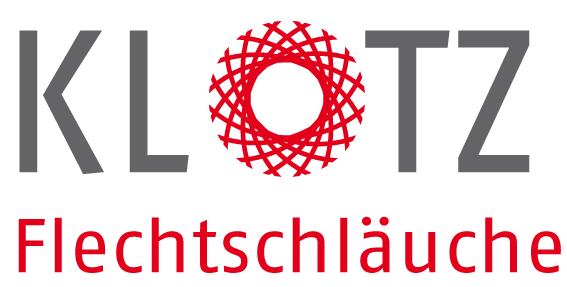 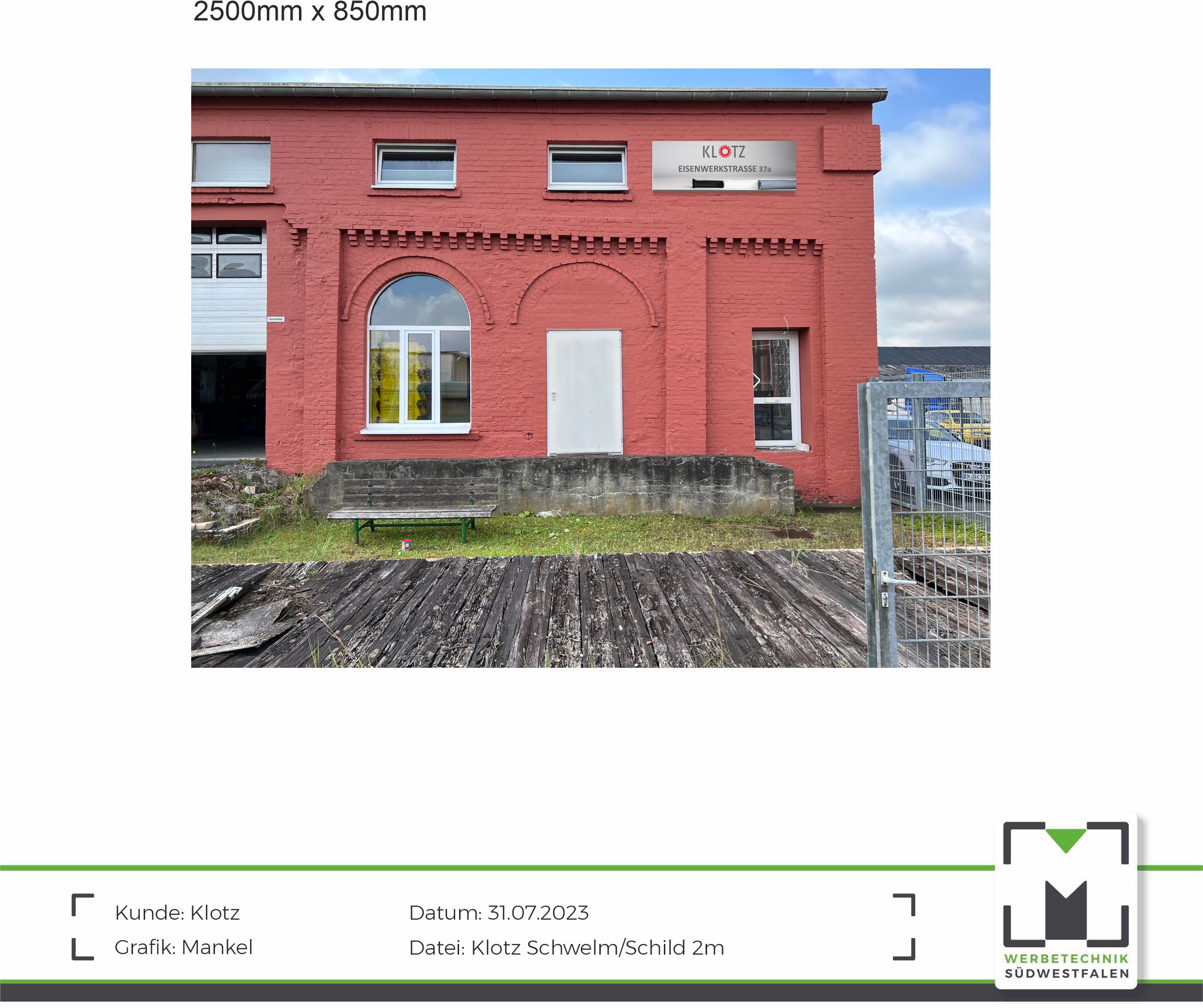 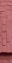 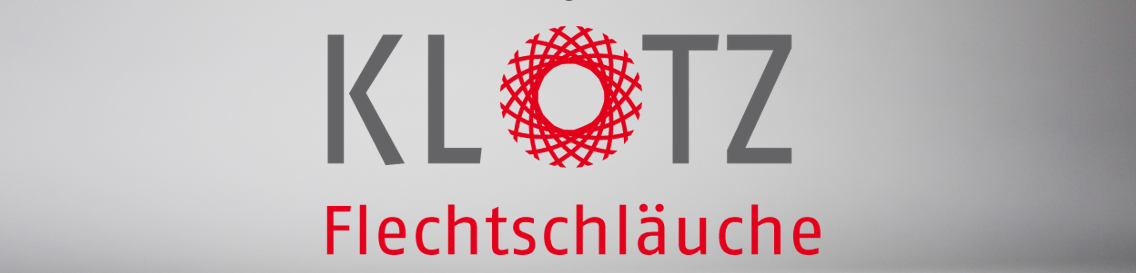 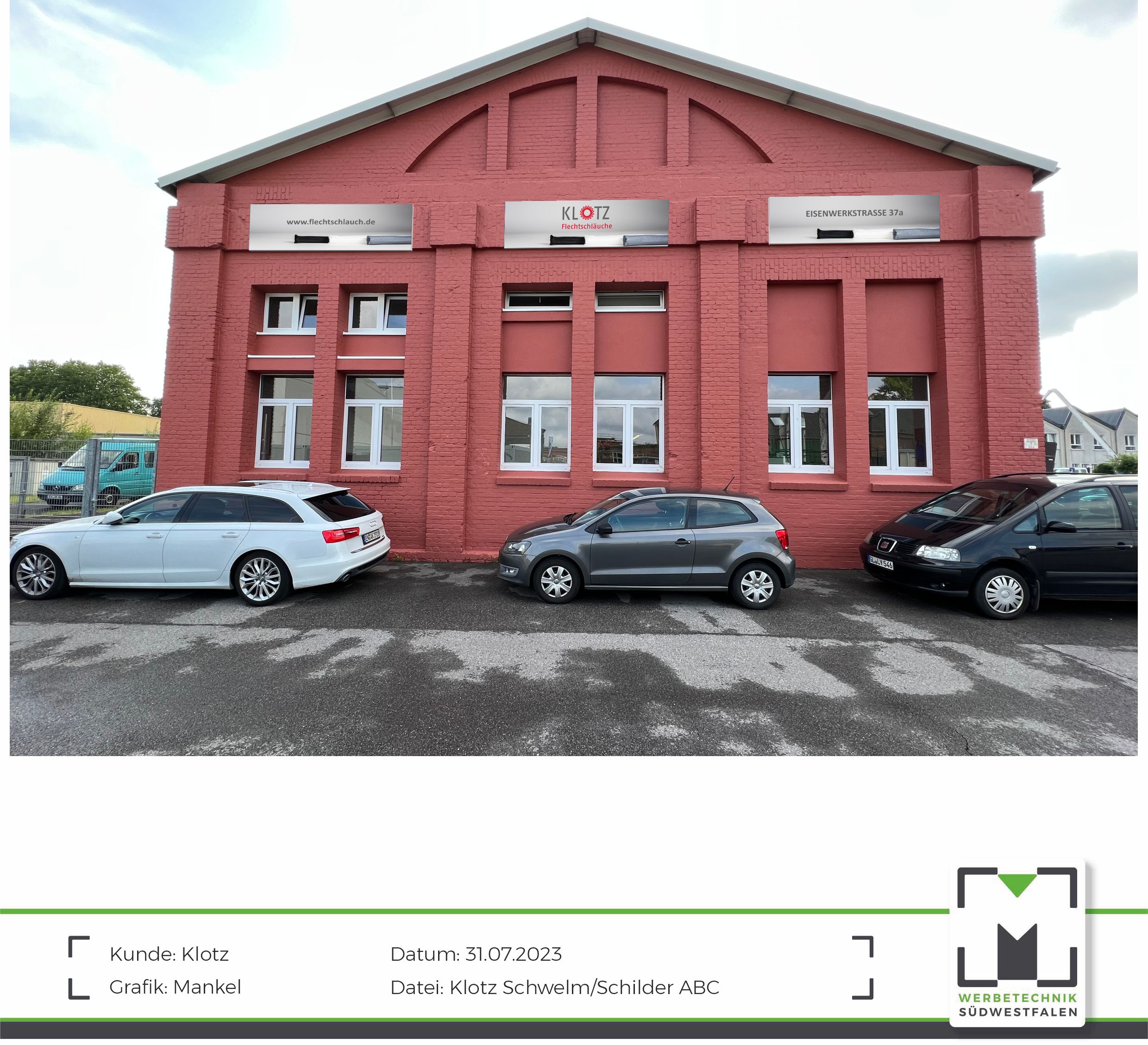 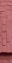 37a
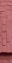 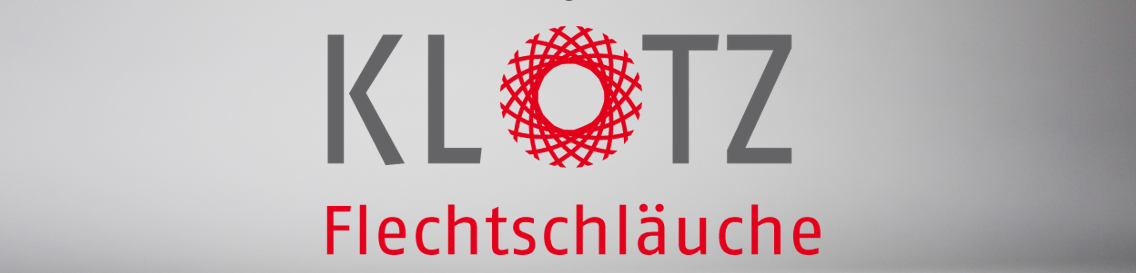 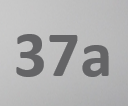